СВОЙСТВА МНОГОЧЛЕНОВ
Работу выполнила: Худякова Екатерина Сергеевна, ученица 7 «А» класса МБОУ СШ №1 г. Архангельск, Архангельской области.
Руководитель: Куприянович Марина Олеговна, 
учитель высшей квалификационной категории,
МБОУ СШ №1 г. Архангельск, Архангельской области, 
2015 год.
Определение
Многочлены преобразуют по определённым правилам, которые называют свойствами.
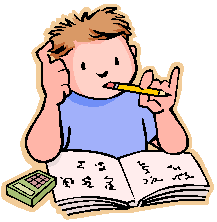 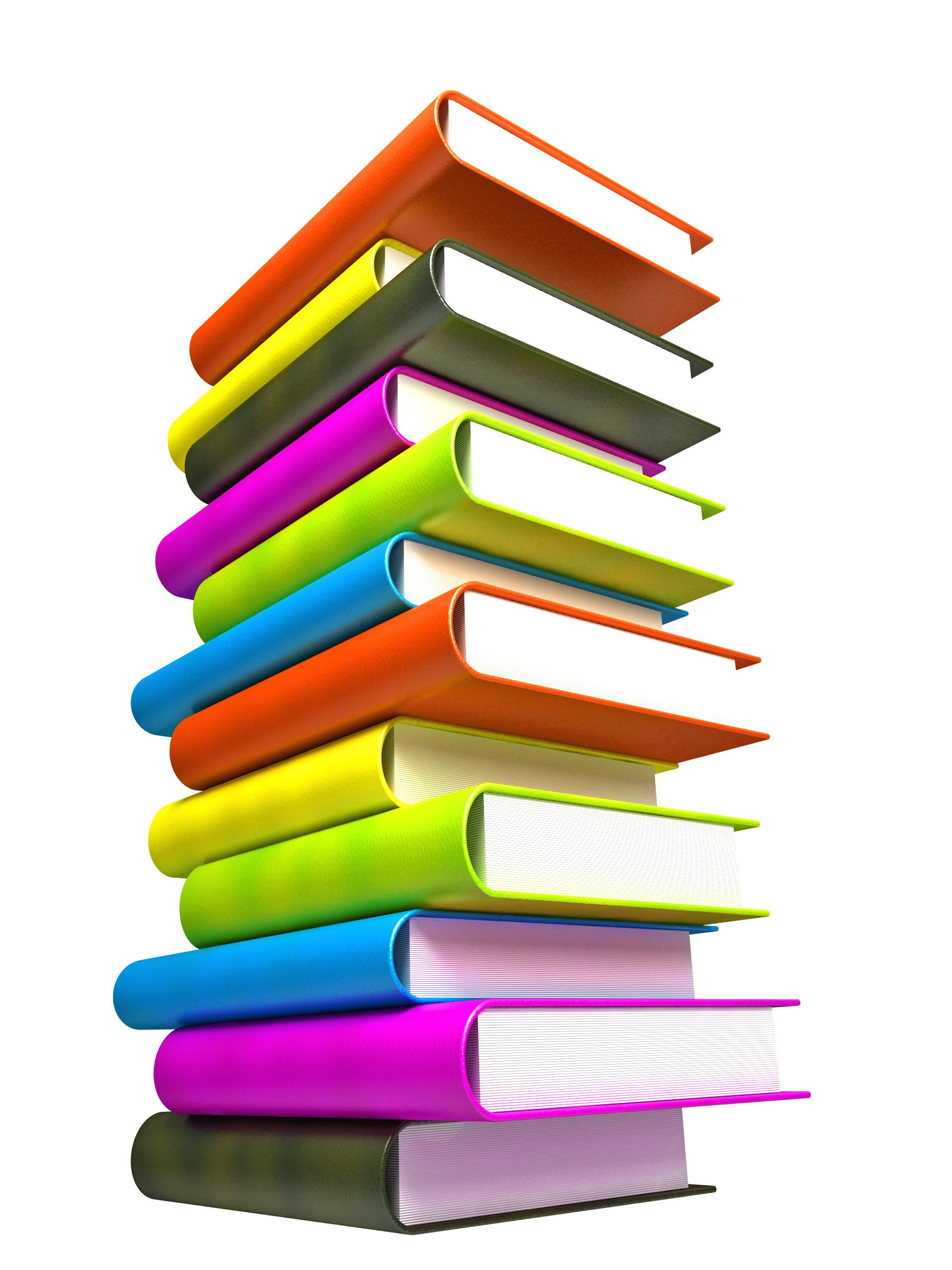 Примеры
2a2b+3ab2=3ab2+2a2b
a2-b2=-b2+a2
x2-x+1=1-x+x2=-x+x2+1
Историческая справка
Михель Штифель (1487-1567), немецкий математик и странствующий проповедник; автор книги “Полная арифметика», он ввёл термин «показатель степени», а также рассматривал свойства многочленов и внес существенный вклад в развитие алгебры.
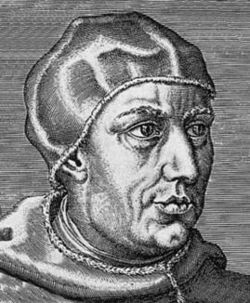 Свойства
Свойство 1. Члены многочлена можно менять местами. Иначе говоря, если один многочлен отличается от другого лишь порядком членов, то такие два многочлена считают равными.
Свойство 2. Прибавление к многочлену нуля (нулевого многочлена) не изменяет его.
Свойство 3. В многочлене можно приводить подобные члены. Иначе говоря, если один из многочленов получен из другого заменой подобных членов их суммой, то такие два многочлена считаются равными.
Библиография
Алгебра. 7 класс : учеб. для общеобразоват. учреждений / А45 [ С. М. Никольский, М. К. Потапов, Н. Н. Решетников, А. В. Шевкин]. – 10-е изд. – М. : Просвещение, 2010. – 272 с. : ил. Страницы 74, 75
http://900igr.net/datai/chtenie/Azbuka-Marshak.files/0022-044-Uchenik-uchil-uroki-U-nego-v-chernilakh-scheki.png
https://upload.wikimedia.org/wikipedia/commons/thumb/8/86/Michael_Stifel.jpeg/250px-Michael_Stifel.jpeg
https://www.google.ru/url?sa=t&rct=j&q=&esrc=s&source=web&cd=6&ved=0ahUKEwjNw66kv_LJAhVlLHIKHQksCTsQFgg2MAU&url=http%3A%2F%2Fteacherjournal.ru%2Fattachments%2F3803_%25D0%25A1%25D0%25BE%25D0%25BA%25D0%25BE%25D0%25BB%25D0%25BE%25D0%25B2%25D0%25B0_%25D0%25A3%25D1%2580%25D0%25BE%25D0%25BA-7%25D0%25BA%25D0%25BB.doc&usg=AFQjCNGxYNry3toHZ6rcr-ypi40jnp8_Vg&sig2=-5oPP5VPiDR_rhUjS5zyrQ&bvm=bv.110151844,d.bGQ